Ай Уралым, Уралым!
Күгәреп ятҡан Уралым! 
Нурға сумған түбәһе
Күккә ашҡан Уралым!
Һине маҡтай йырҙарым, 
Һине данлай йырҙарым!
                                    С.Юлаев
Мой Урал Ай, Урал, ты, мой Урал,Великан седой, Урал! Головой под облака Поднялся ты, мой Урал! Моя песня о тебе,О любви моей к тебе.
Дәрестең темаһы. Минең тыуған ерем.Яңғыҙлыҡ һәм уртаҡлыҡ исемдәр
Һүҙҙәрҙе иҫкә төшөрәйек
Өй, йорт, фатир, мунса, һарай, 
 ауыл, Туҡай ауылы, ҡала, Туймазы ҡалаһы,
 урам, Ленин урамы, майҙан, һәйкәл,
 ҡунаҡхана, «Башҡортостан» ҡунаҡханаһы 
 туҡталыш, күпер, 
йәшәй,  урынлашҡан.
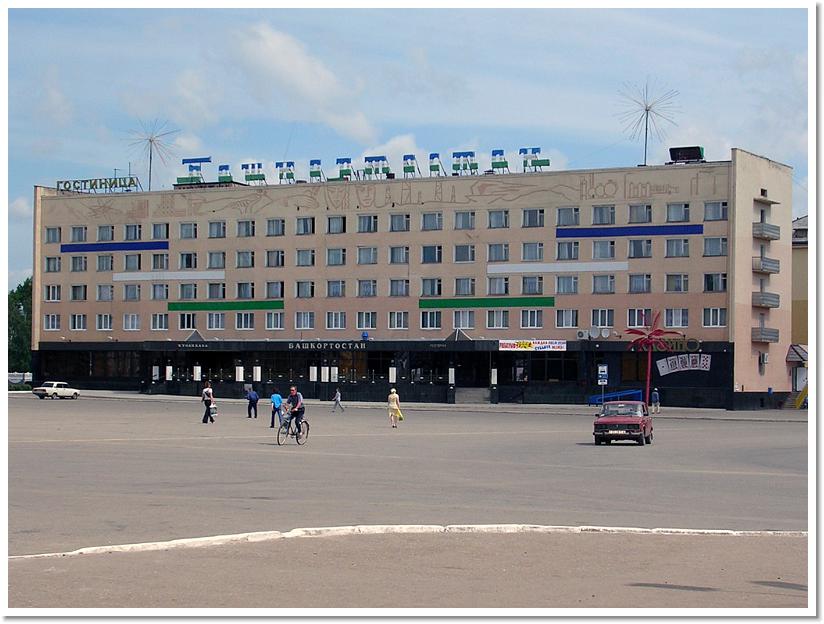 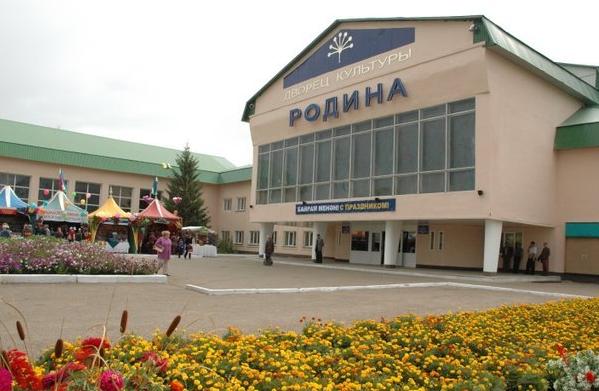 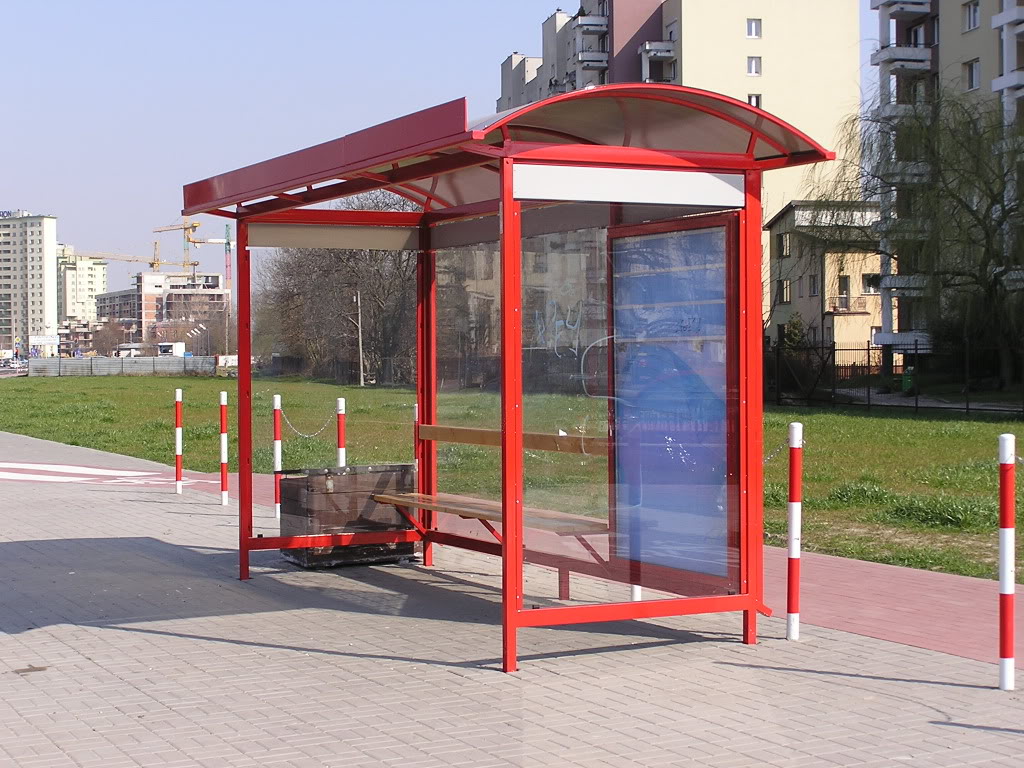 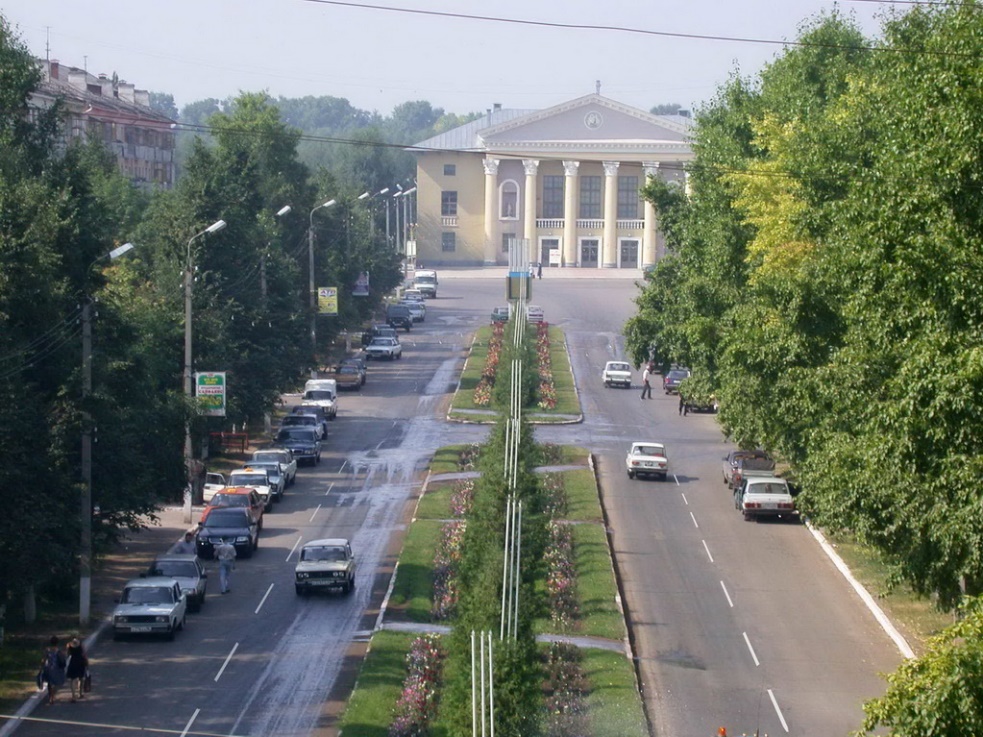 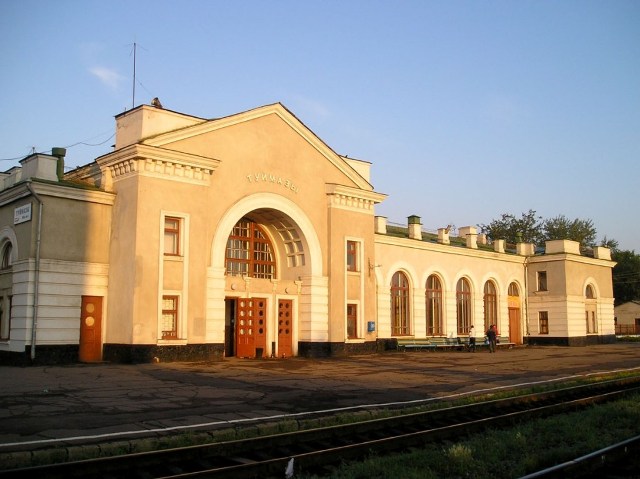 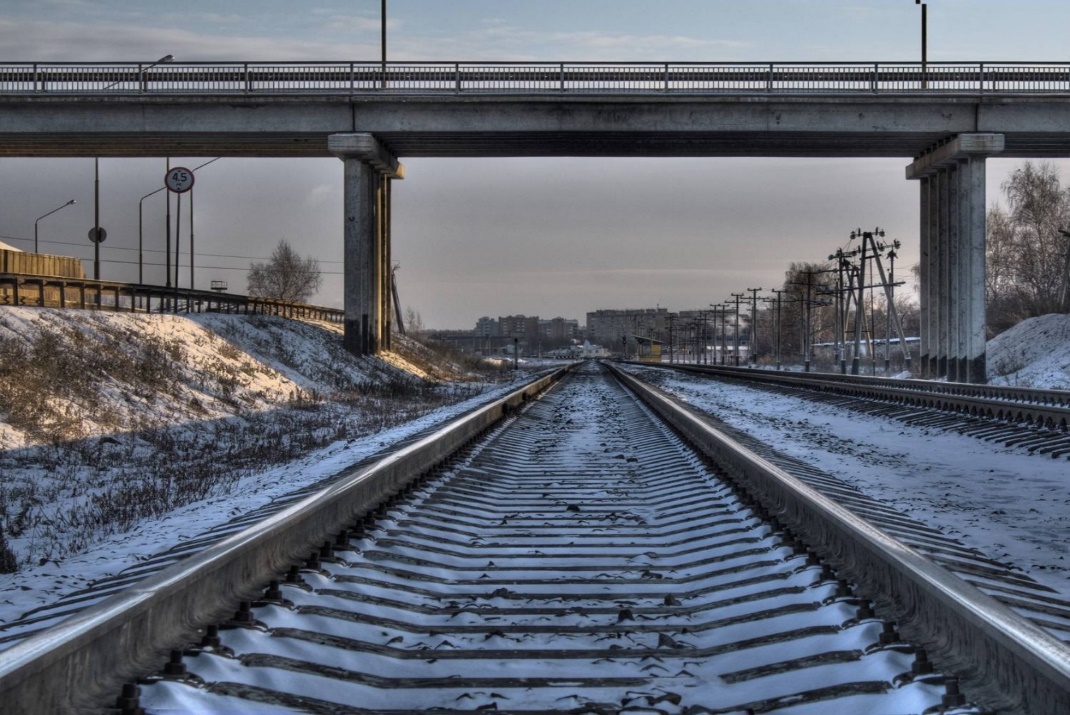 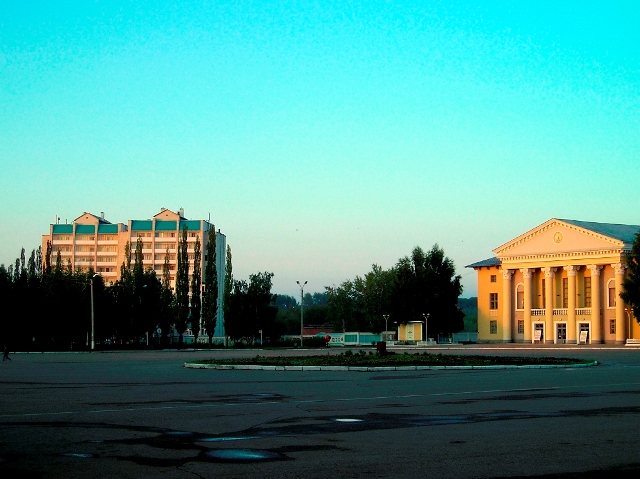 Яңы һүҙҙәр өйрәнәйек
Атама, шарлауыҡ, һаҙлыҡ,
өлкә, ил, биләй, һоҡлана, 
көньяҡ, төньяҡ, көнсығыш, көнбайыш,
 тәбиғәт, тау, урман, йылға, күл.
Уртаҡлыҡ исем-имя нарицательное
Яңғыҙлыҡ исем-имя собственное
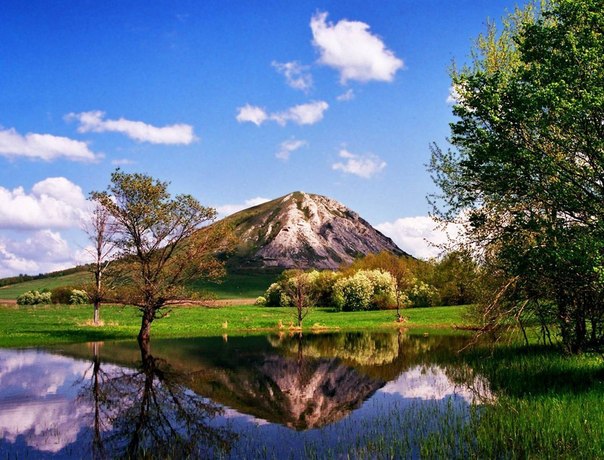 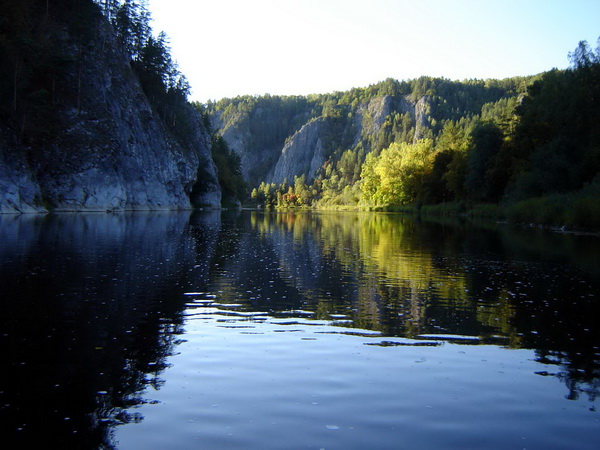 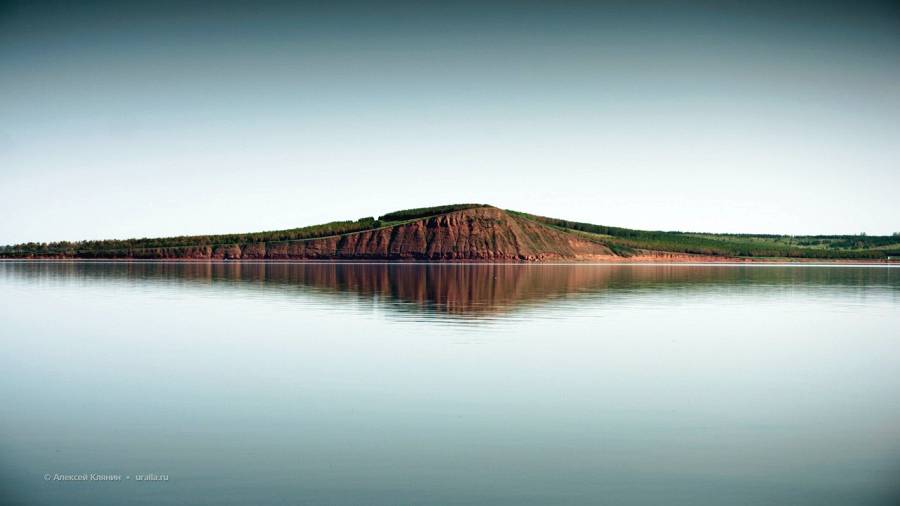 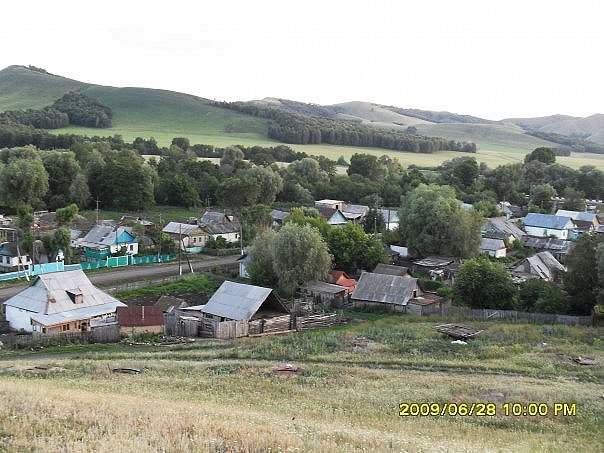 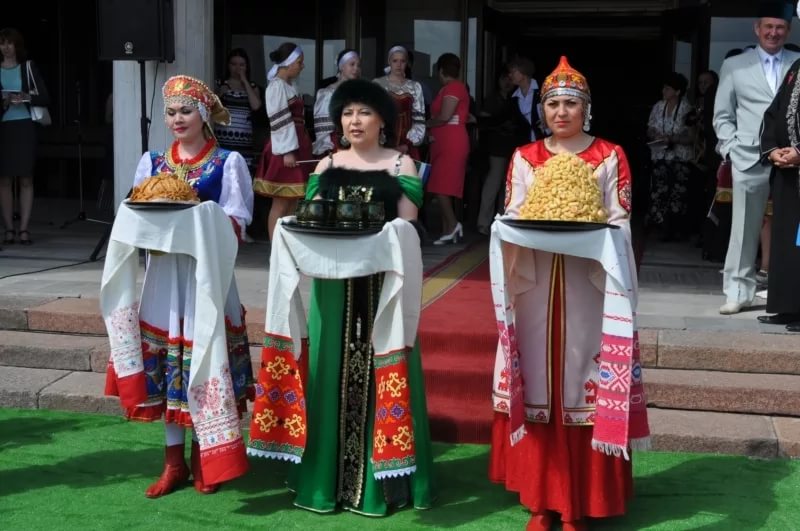 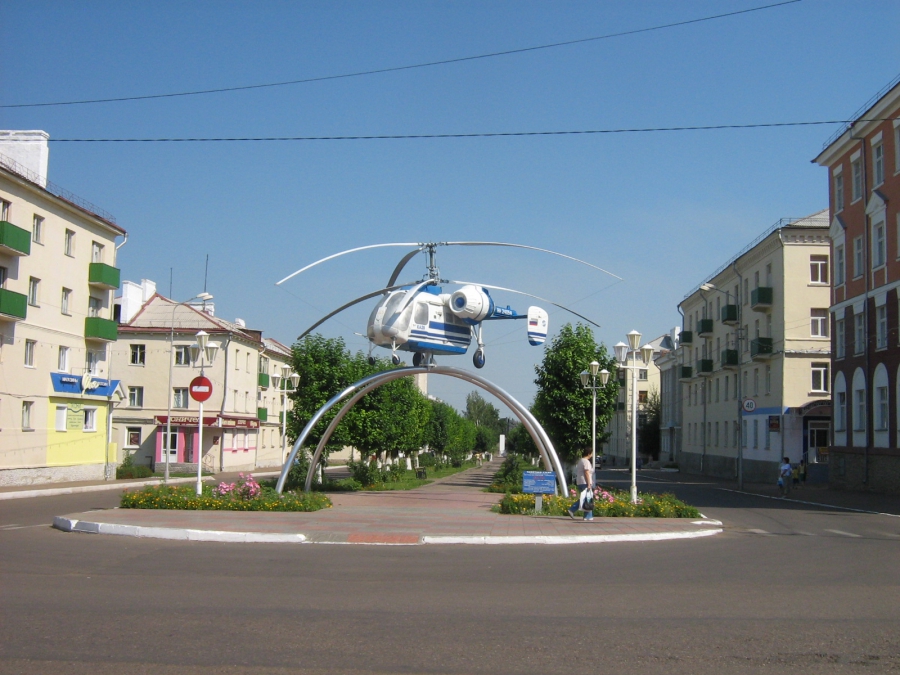 Яңғыҙлыҡ исем-имя собственное
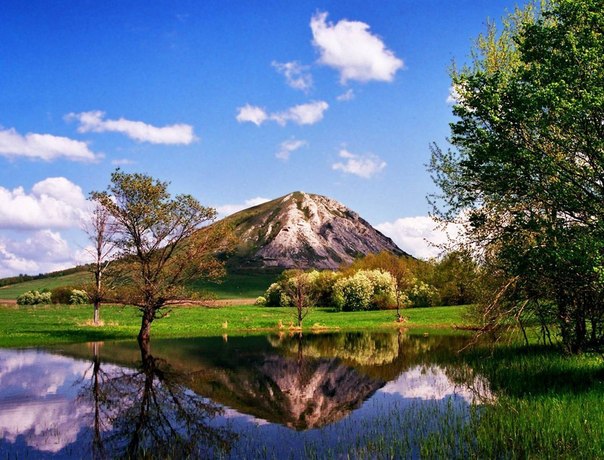 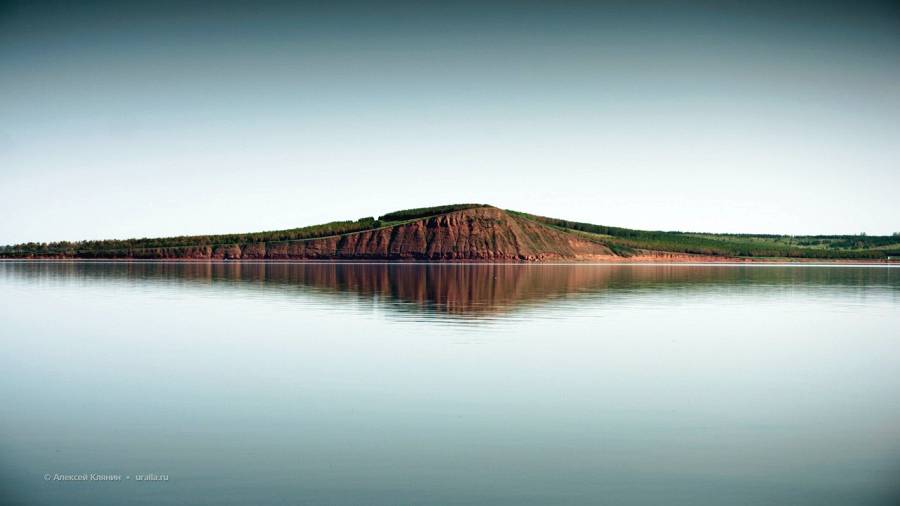 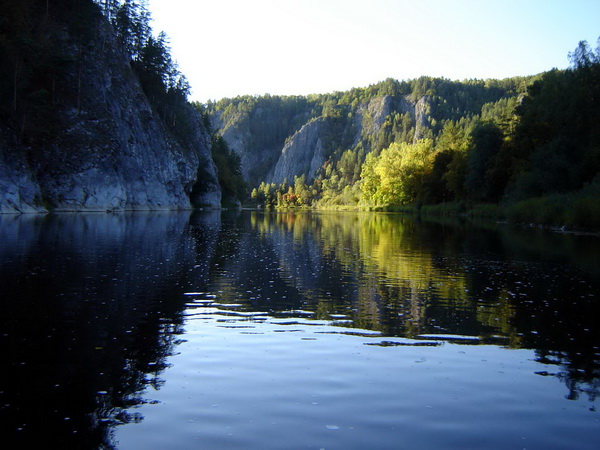 Ҡандракүл
Ағиҙел йылғаһы
Шихан, Йөрәктәу
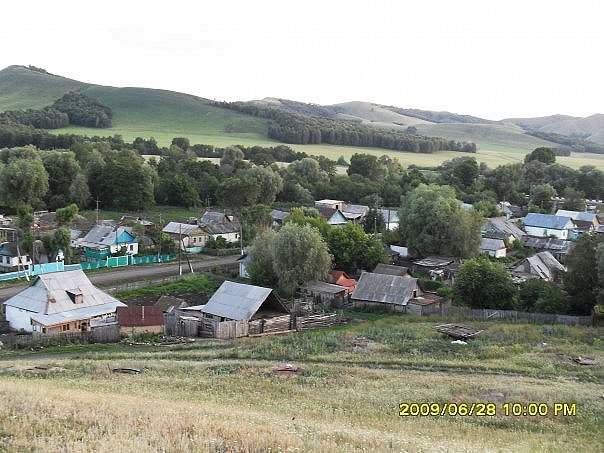 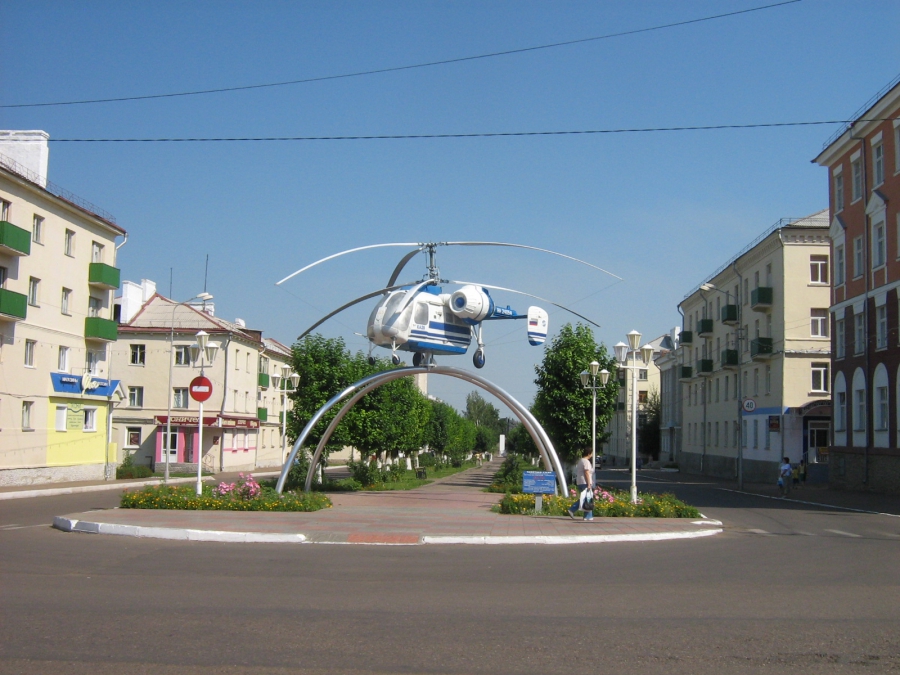 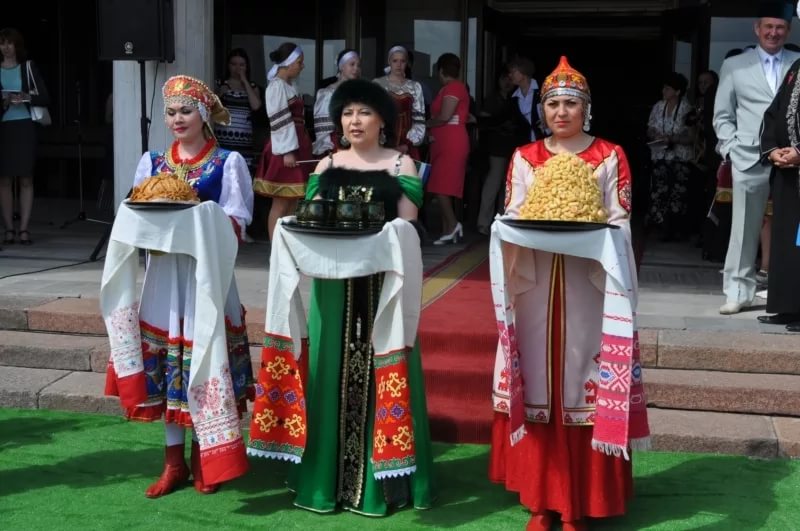 Самаҙы ауылы
Ирина, Гүзәл, Аня исемле ҡыҙҙар
Күмертау ҡалаһы
Яңғыҙлыҡ исемдәр ҙур хәреф менән яҙыла
Әгертамаҡ ауылы
Туймазы районы
Октябрьский ҡалаһы
Башҡортостан 
Силәбе өлкәһе
Рәсәй иле
Айгөл Юлдашбаева (кеше исеме, фамилияһы)
Комаров урамы
Ленин проспекты
Октябрь майҙаны
Ағиҙел йылғаһы
Райман тауы
Предприятие, завод, ойошма,  гәзит, журнал, китап,
 повесть-роман, әҫәр  исемдәре ҙур хәрефтән 
һәм тырнаҡтар («») эсендә яҙыла.
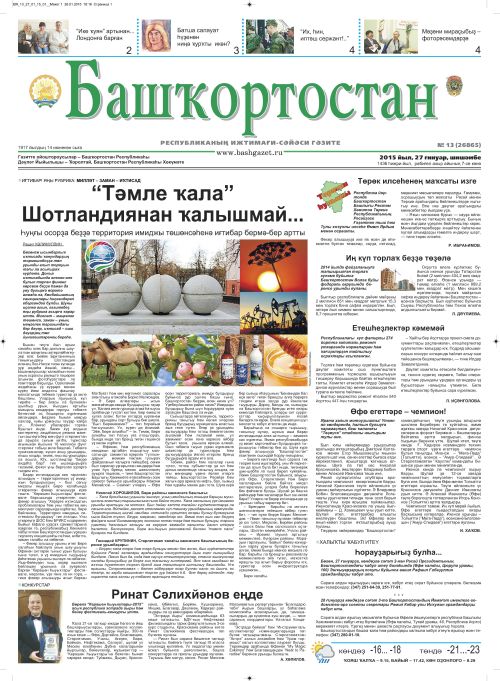 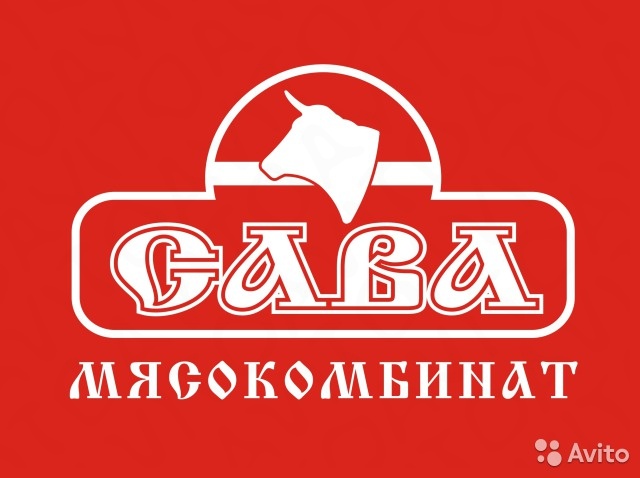 «Беҙҙең өйҙөң йәме» повесы
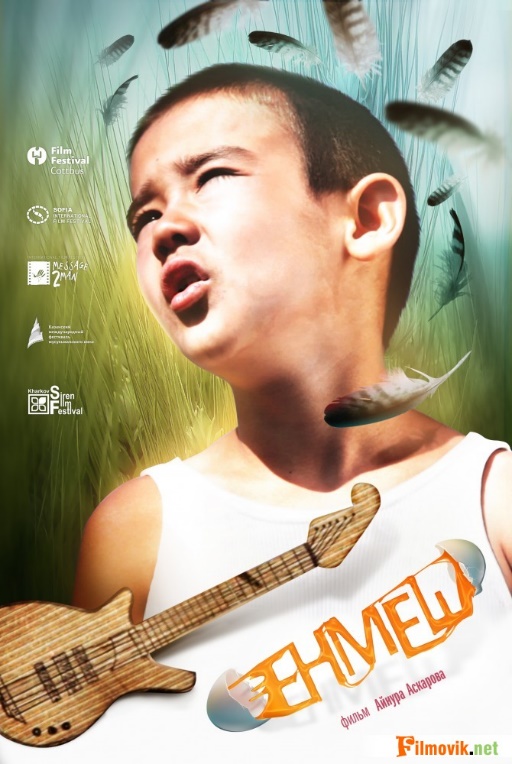 «Сава» ит комбинаты
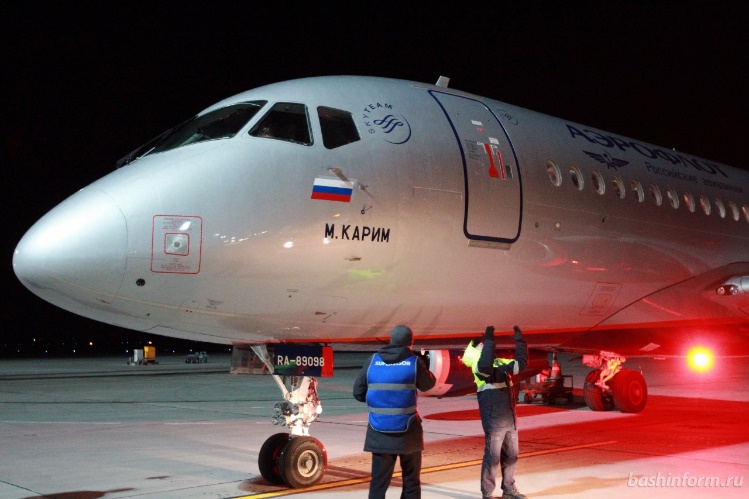 «Башҡортостан» гәзите
«Башҡортостан ҡыҙы» журналы
«М.Кәрим» самолеты
«Еңмеш» кинофильмы
Минең Башҡортостаным
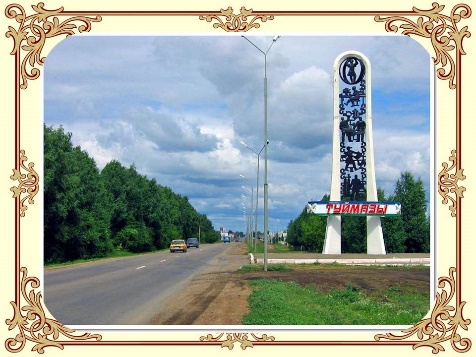 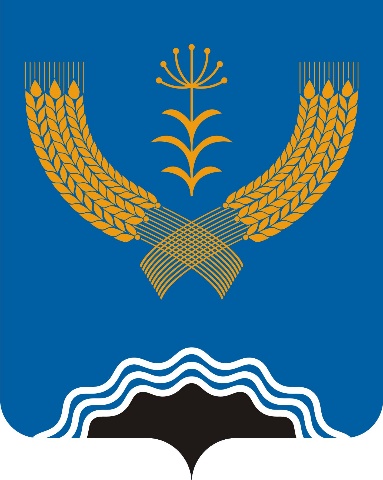 Яңғыҙлыҡ исемдәрҙең күбеһе-топонимдар булалар.Топоним  ул- географик объект исеме, атамаһы
Топонимика фәне гидронимдар (йылға исемдәре)
ойконимдар (ауыл исемдәре)
урбанонимдар(ҡала объекттары)
оронимдар (тау исемдәре) исемдәрен өйрәнә
Исемдәрҙә ил тарихы...Туймазы районы топонимдары
Туймазы районы йылғалары Ыҡ, Өсән, Нөгөш, Кендек, Соҡаҙы, Бишенде
Башҡортостан ынйыһы – Ҡандракүл.Унда тәбиғәт паркы бар
Туймазы районында  тауҙарРайман, Нарыштау, Гөлбикә, Ҡыҙылтау, Төләймән, Сапатау.
ШарлауыҡШумилов шарлауығы
Мәмерйәләр Һыулы, Боҙло, Яңы(Керәҫтишек).
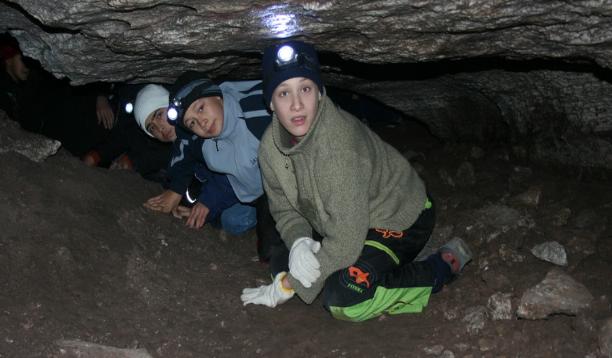 ҺаҙлыҡтарАзамат, Сереккүл, Ҡайынкүл,Буҙбейә.
Ауыл исемдәреЙәрмөхәмәт, Үрмәкәй, Собханғол, Бикмәт, Бишҡурай, Түбәнге Бишенде, Кәкребаш, Ҡарамалы-Ғөбәй
Минең тыуған ерем
Мин ... районында ... ауылында йәшәйем.  
     Беҙҙең ауыл йәмле урында урынлашҡан.  Эргәлә ... йылғаһы аға, ... тауҙары теҙелгән, матур урмандар, туғайҙар бар. 
   Беҙҙең ауылда яҡынса ... кеше йәшәй.  Ауылдаштарым -  эшсән (...) кешеләр.  Билдәле кешеләр ҙә бар:...  .   Ауылда Мәҙәниәт йорто(клуб) эшләй. Унда концерттар (...) була.  Балалар мәктәптә уҡый... .
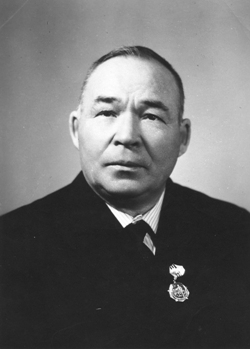 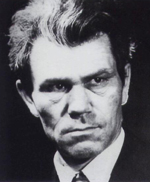 Туймазы районының билдәле шәхестәре
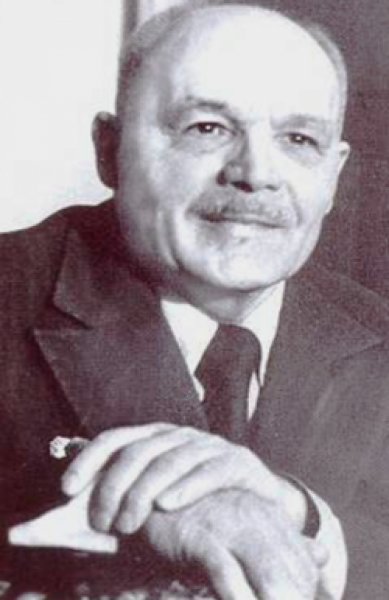 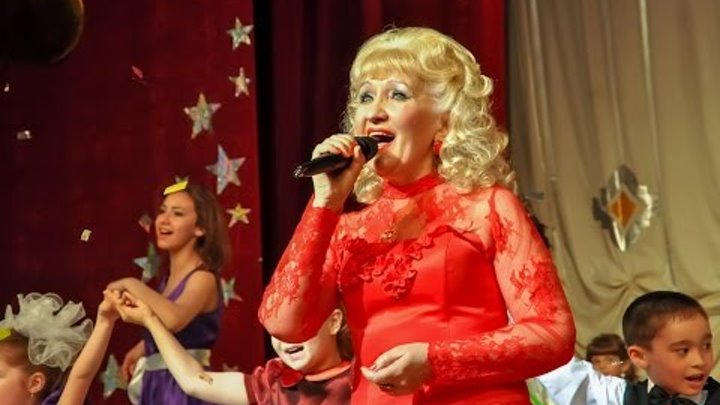 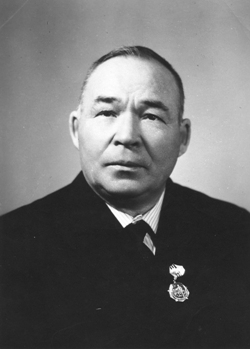 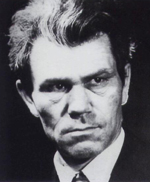 Әмир Арыҫланов, рәссам
Әкрәм Дауытов, композитор
Тимер Арыҫлан, шағир
Әсҡәт Мирзаһитов, драматург
Альбина Имаева, композитор
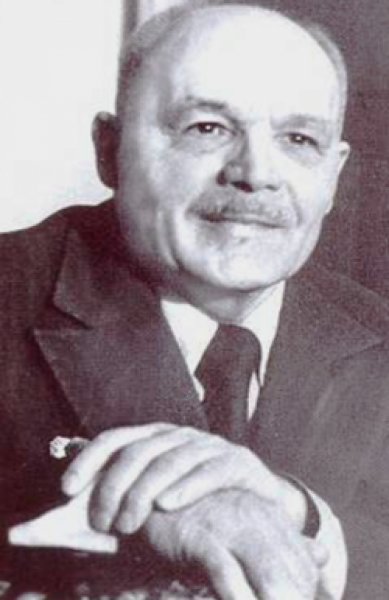 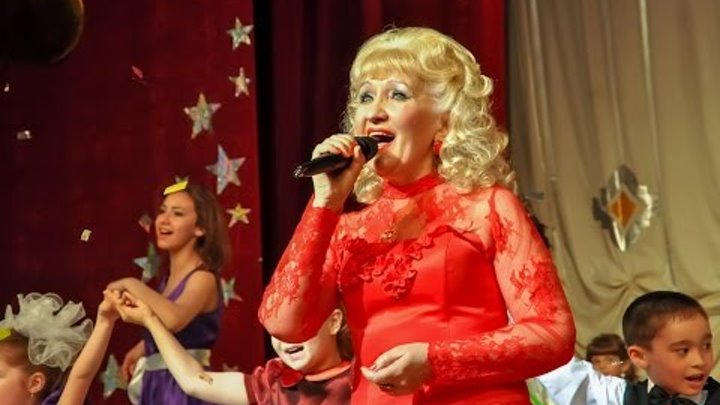 Яңғыҙлыҡ һәм уртаҡлыҡ исемдәрҙе айырым бағанаға  яҙығыҙ.
Өлгө:  Яңғыҙлыҡ исем                    уртаҡлыҡ исем
                Өфө                                              ҡала

Ҡала, өфө,  шаран,  урман,  дим, тау, асылыкүл,  ирәмәл, стәрлетамаҡ, зөһрә, ҡыҙ, башҡортостан уҡытыусыһы, егет, ат, салауат, ҡариҙел, олатай,  айгөл,  ырымбур, урам,  ауыл, төмәнәк,  сәңгелдәк,  ямантау, ҡандракүл, оҙон-оҙаҡ бала саҡ,  район, уҡытыусы.
Исемдәребеҙ ни һөйләй
Ҡыҙ бала исемендә  йондоҙбалҡышы йәки сәскә нәфислеге,Ир-ат исемендә  ҡылыс сыңыҺәм китап аҡылы сағылһын,Рәсүл Ғамзатов
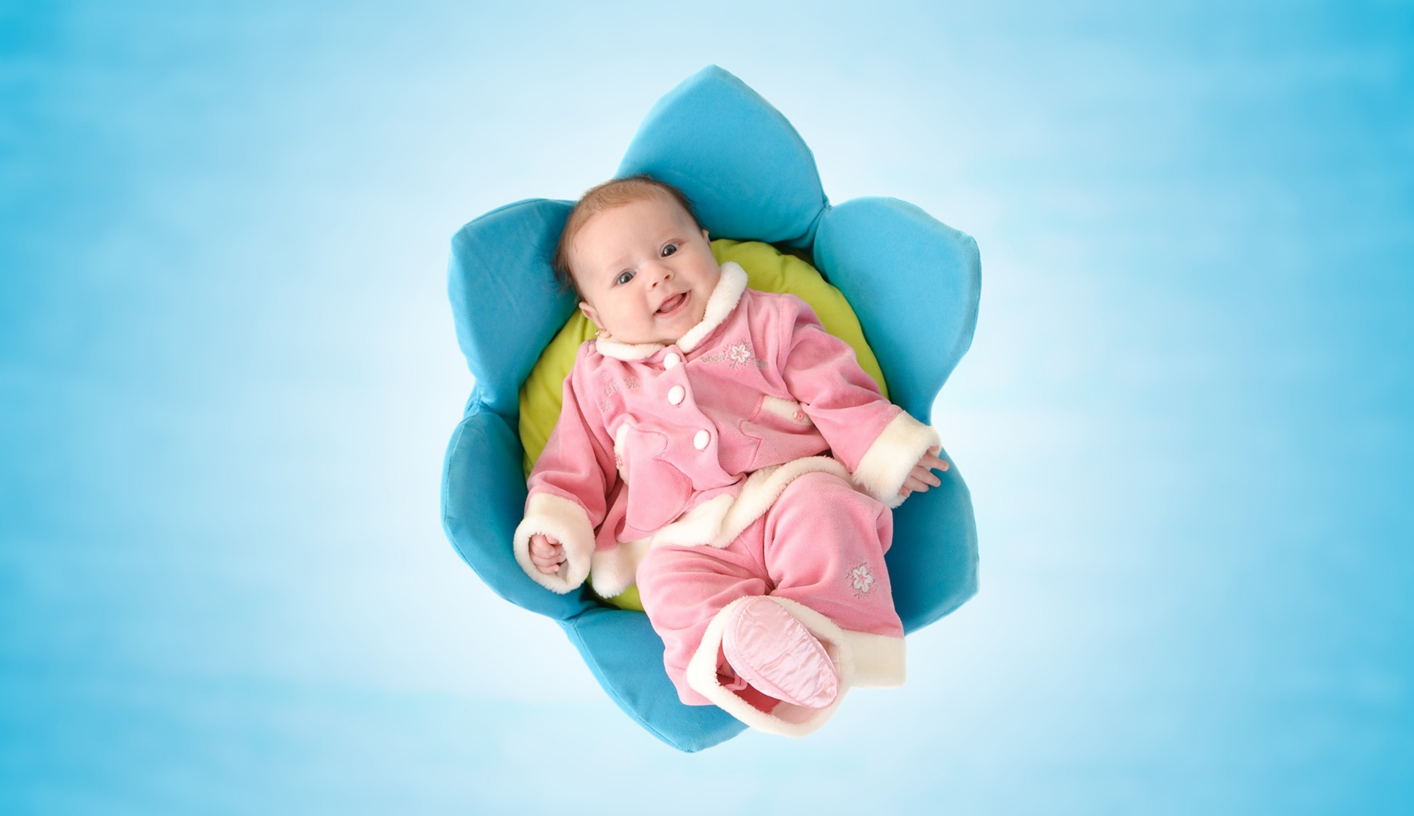 “Исем кешенең яҙмышына тәьҫир итә, яҙмышын билдәләй”,- тигән ҡараш йәшәгән борон халыҡтарҙа.
Хәҙер  балаға ата-әсәһе исем уйлағанда,
 уның ҡолаҡҡа  ятышлы,
яңғырашлы, мәғәнәле булыуы,
  русса-башҡортса әйтелешен иҫәпкә алалар.
Беҙҙең исемдәр  нимә  белдерә:
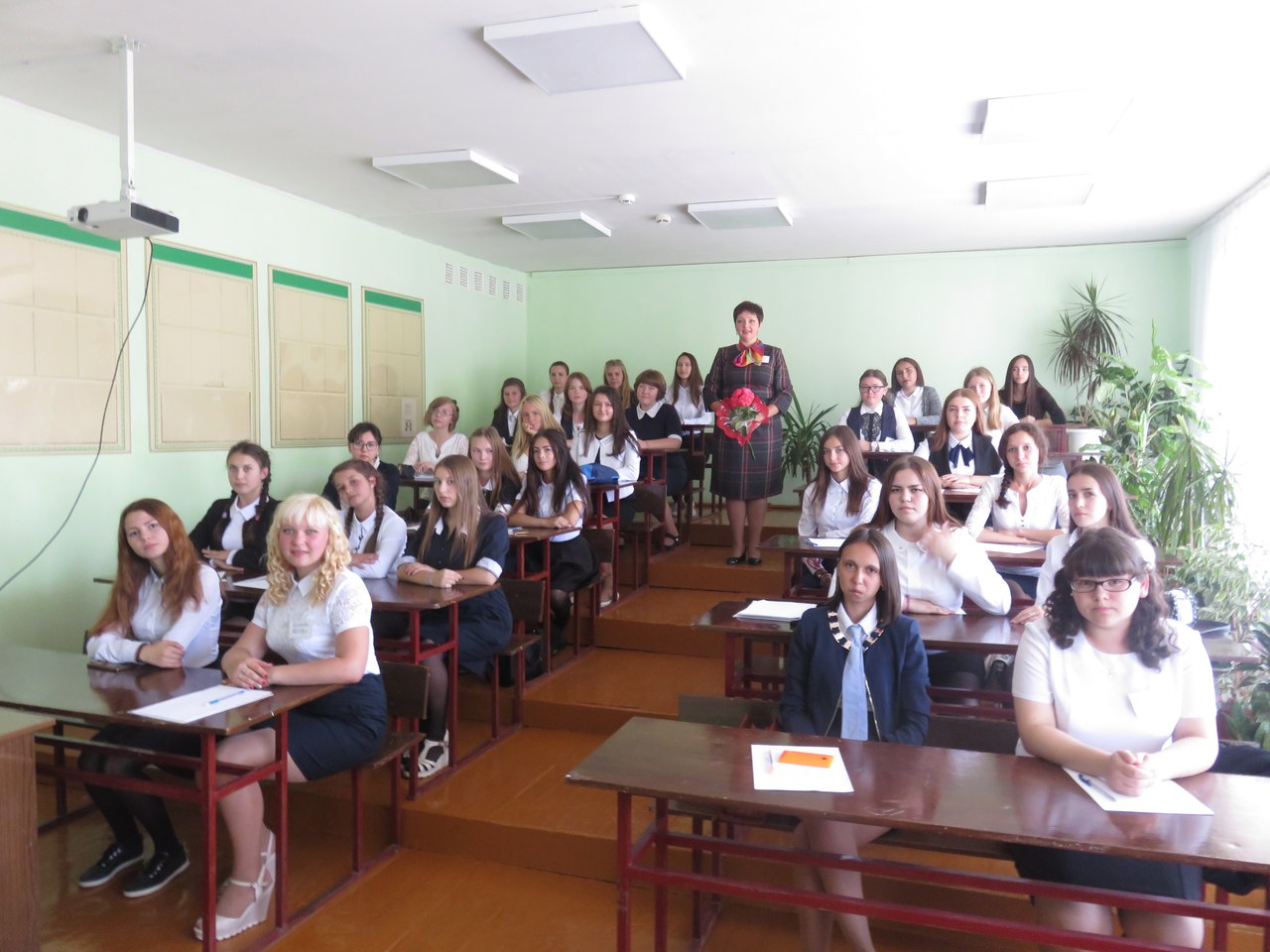 Лилиә – аҡ сәскә
Ләйлә – төн, ҡара сәсле 
Элина – яҡтылыҡ, асыҡ
Валерия –маҡсатына ирешеүсән
Анастасия –тормошҡа кире ҡайтҡан 
Ирина – тыныслыҡ
Надежда – өмөт
Альбина – яҡты, саф, инсаф
Алеся – һаҡлаусы
Вероника еңеүҙе илтеүсе
Ләйсән – йомарт, яҙғы ямғыр
Алина –тоғро,  икенсе
Светлана – яҡты
Регина – батшабикә
Алһыу – матур, алһыу төҫ
Екатерина – мәңге  саф
Карина – мөләйем
Аделина – күркәм
Ксения – ҡунаҡсыл
Диана –  ныҡ матур
Кристина- христиан ҡыҙы
Тыуған ерем миңә  ҡәҙерлерәк,
Кешеләре  лә мәрхәмәтлерәк. 
Ғәзиздәрҙән-ғәзиз ерем   -
Туймазым һәр саҡ кәрәк!
Нет родимой сторонки милее,
Здесь и люди намного добрее!
Для меня нет роднее тебя,
Туймазинская наша земля…
                       Фомичева В.
Дәрес бөттө, һау булығыҙ!
Әҙерләне Кәримова Г.Я.